Nyangatom Verbs
Nyangatom Verbs
Verb Types:
Dynamic
Stative
Auxiliary
Nyangatom Verbs
Other possible types or sub-types:
Copulative
Negative
Independent
Subordinate
Conjoint
Disjoint
Imperative
Subordinate
Dynamic Verbs
Have at least three Aspects/Moods:
Active
Passive
Conjunctive
Dynamic Verbs
Verb extensions:
Causative
Benefactive
Ablative
Allative
Transitivity
Often only impacts syntax (constituent ordering) but templates may be required if the structure of the verb itself is affected.
If the changes to the verb morphology are slight consider adapting templates to work with all transitivity types, i.e. object
Inflectional Classes or Declensions
The verbs in Nyangatom can be divided into two Inflectional Classes. (Each has a different set of subject marker prefixes.)

TO -class
KI -class
Examples of TO and KI Classes
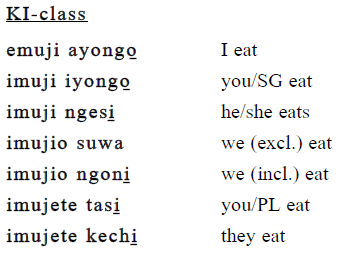 Summary Chart of Person/tense
Causative Extension
s+tpx_extpx_verbstem_numsx
Reciprocal Verbs
Template: